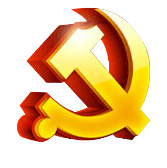 法制宣传主题班会
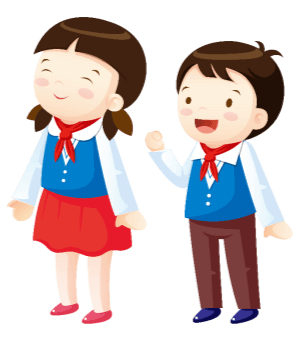 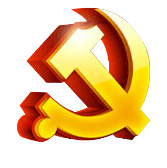 01
宪法日简介
02
法律知识知多少
目 录
03
常见的违法行为
04
争做合格小学生，该怎么做？
第一部分
宪法日简介
立法
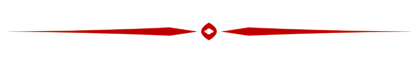 （202X年11月1日第十二届全国人民代表大会常务委员会第十一次会议通过）
 将12月4日设立为国家宪法日。国家通过多种形式开展宪法宣传教育动。
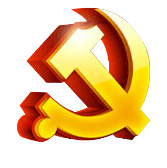 首先，设立国家宪法日有助于落实依宪治国，发挥宪法作用，维护宪法权威。
2012年12月4日，习近平总书记在首都各界纪念现行宪法公布施行30周年大会上指出：“全面贯彻实施宪法，是建设社会主义法治国家的首要任务和基础性工作。”
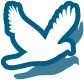 节日意义
[Speaker Notes: 更多优质模板尽在PPT牛 http://www.pptniu.com/]
法律是治国的工具
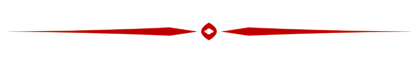 202X年9月5日，习近平总书记在庆祝全国人大成立60周年大会上指出：“宪法是国家的根本法，坚持依法治国首先要坚持依宪治国，坚持依法执政首先要坚持依宪执政。”
其次，设立国家宪法日有助于普及宪法知识，有助于公民通过各种宪法宣传活动感受宪法的价值，扩大宪法实施的群众基础。尊重宪法、实施宪法、维护宪法，实质上就是尊重民主、维护民主、实施民主。开展国家宪法日活动，能够培养广大人民群众的公民意识和国家公职人员的法治意识，有利于不断巩固执政党的执政地位，营造建设政治文明的良好氛围。
[Speaker Notes: 更多优质模板尽在PPT牛 http://www.pptniu.com/]
再次，设立国家宪法日有助于落实2011年4月全国人大常委会作出的《关于进一步加强法制宣传教育的决议》。《决议》第一部分明确提出，要突出抓好宪法的学习宣传，深入学习宣传宪法确立的我国的国体政体、根本制度、根本任务、公民的权利和义务等主要内容和精神，进一步增强公民的宪法意识和社会主义民主法治观念，形成崇尚宪法、遵守宪法、维护宪法权威的良好氛围。设立国家宪法日不仅有利于落实《决议》精神，而且也有利于深化法制宣传教育的内涵，发挥法制宣传在培育社会主义核心价值观方面的积极作用。
最后，设立国家宪法日也有助于在国际社会树立我国尊重宪法的良好形象，扩大我国宪法的国际影响。设立专门的宪法日或者纪念日是各国的通行做法。一些国家设有固定的宪法节，还有许多国家都把自己国家通过、颁布或实施宪法的那一天确定为宪法日或宪法纪念日。
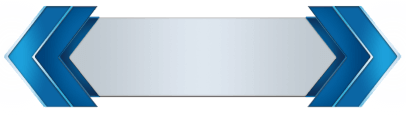 宣传标语
宣传标语
1.事事有法可依，人人知法守法，各方依法办事；
2.法律知识进农村，依法办事促和谐；
3.加强法治咸阳建设，优化社会发展环境；
4.弘扬宪法精神，增强法治观念；
5.营造良好法治环境，促进经济健康发展；
6.大力推进依法治国全面建成小康社会
7.让公民成为法制宣传教育的主体，让遵纪守法成为社会
8.维护司法公正，匡扶公平正义；
9.深入推进“法治咸阳”建设，全力打造“法治城市”品
10.强化执法监督，保障执法为民；
11.人人守法，法守人人；
12.保证公正司法，提高司法公信力
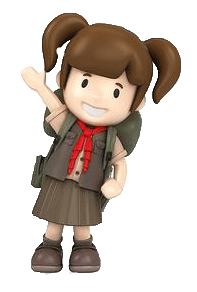 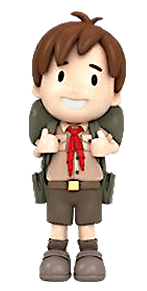 [Speaker Notes: 更多优质模板尽在PPT牛 http://www.pptniu.com/]
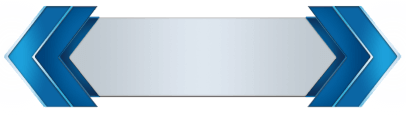 宣传标语
宣传标语
13.坚持依法治国方略，建设民主法治国家；
14.增强全民法治观念，推进法治社会建设
15.强化法治理念，共建和谐咸阳；
16.学习贯彻党的十八届四中全会精神
17.创建法治咸阳人人参与，构筑和谐城市人人受益；
18.实施阳光执法，促进依法行政。
19.学法正人，守法正本，执法正风；
20.守法、护法，建设平安社区；
21.和谐社会人为本，黑白乾坤法当绳；
22.同心同德创法治社区，群策群力建和谐家园；
23.依法行政，依法办事，大力推动法治政府建设；
24.依法治国依法执政依法行政
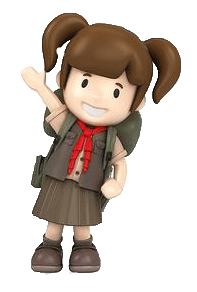 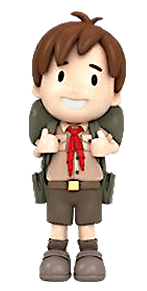 第二部分
法律知识知多少
你知道的宪法有哪些
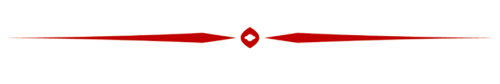 《宪法》《刑法》《民法通则》《刑事诉讼法》《民事诉讼法》《婚姻法》《继承法》《兵役法》《经济合同法》《环境保护法》《义务教育法》《未成年人保护法》《治安管理处罚条例》《交通管理法规》
宪法 知识竞赛
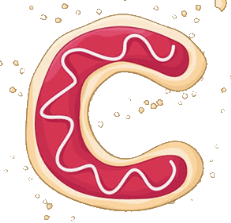 1.宪法   （          ）  
     A. 是总法典     B. 是基本法
     C.是根本大法    D.不是法
[Speaker Notes: 更多优质模板尽在PPT牛 http://www.pptniu.com/]
2.世界上的第一部宪法是 （        ）
   A. 英国的宪法    B. 法国的宪法
   C. 美国的宪法    D. 俄国的宪法
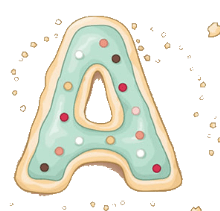 [Speaker Notes: https://www.ypppt.com/]
3.我国现行宪法是由全国人民代表大会于（        ）通过的
  A.1954        B.1975 
  C.1978        D.1982
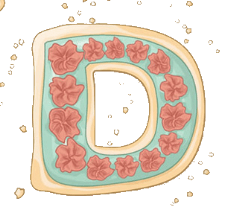 4.我国宪法规定的政党制度是（        ）
     A. 一党制
     B. 多党制
     C. 多党合作制
     D. 共产党领导的多党合作制
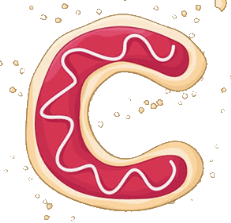 5.中华人民共和国共和国公民的住宅不受侵犯，禁止(        )公民的住宅
    A. 拆除公民的住宅
    B. 搜查公民的住宅
    C. 侵入公民的住宅
    D. 非法搜查或者非法侵入
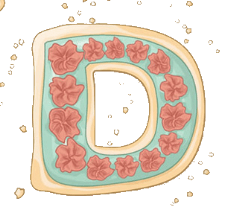 6.全国法制宣传日是每年的（         ），也就是现行宪法颁布实施纪念日
     A. 12月1日          B.12月20日
     C.12月4日           D.12月8日
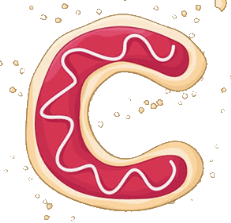 7.凡具有中华人民共和国国籍的人都是中华人民共和国（           ）
   A. 人民          B.  居民
   C. 公民          D. 国民
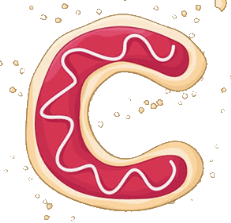 [Speaker Notes: 更多优质模板尽在PPT牛 http://www.pptniu.com/]
第三部分
常见的违法行为
[Speaker Notes: 更多优质模板尽在PPT牛 http://www.pptniu.com/]
常见的违法行为
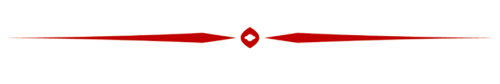 1、违反治安管理处罚条例的行为  
   包括：扰乱公共秩序
         妨害公共安全
         侵犯公私财物
         妨害社会管理秩序
2、违反交通管理法规的行为
3、违反义务教育法的行为
4、违反环境保护法的行为
5、民事侵权的行为
青少年违法犯罪的自身原因有什么？
1、平时有不良行为、经常搞恶作剧，有的会发展到有意或无意识地伤害别人。
2、欣赏“哥儿们义气”，与社会上有劣迹的青少年三五成群拉帮结伙，结“拜把子兄弟”，排位分，喝血酒，干坏事。
3、从冒险、游乐到离家出走、侵犯他人权益到逐渐发展到违法犯罪。
4、从小骄生惯养，在家是小皇帝，在外称王称霸乃至行凶打人。
5、小偷小摸会发展成盗窃抢劫。
据统计，在我国，25周岁以下的人犯罪占犯罪总数的70%以上，青少年犯罪日渐攀升，每年新产生的少年犯人数竟高达15万。这些犯罪行为的形成，除了受某些外界因素影响外, 青少年违法犯罪的自身原因很重要。
触目惊心：
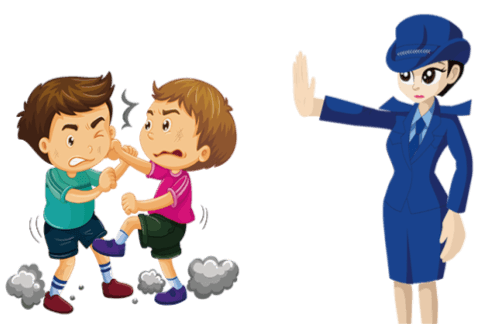 一、旷课、夜不归宿
有逃学、旷课、夜不归宿行为的人不外乎有几种情况：
一是学习较差，对自己已经失望；
二是受家长、教师的批评；
三是受社会上不三不四哥们的拉拢，经常在外游乐。由于他们的精力不放在学习上，加上脱离家长、学校的监控，往往容易走上歧途。
[Speaker Notes: 更多优质模板尽在PPT牛 http://www.pptniu.com/]
二、携带管制刀具
《治安管理处罚条例》第二十条规定：
        非法制造、贩卖、携带匕首、三棱刀、强簧刀或其他管制刀具的，处十五日以下拘留，二百元以下罚款或警告。这些刀具之所以禁止携带，因其威胁着人的生命安全。携带管制刀具容易发生人身伤亡事件，特别是青少年正是身体发育阶段，精力旺盛，但由于法制观念和是非观念淡薄，争强好胜，行动盲目而不计后果，携带管制刀具，极易一时冲动，酿成不该发生的悲剧。
[Speaker Notes: 更多优质模板尽在PPT牛 http://www.pptniu.com/]
三、打架斗殴，辱骂他人
讲文明礼貌，待人恭敬谦让，已成为时代风尚。要求我们从小养成好的行为习惯，抛弃动辄动手打人，出口骂人的不良行为。如果从小养成了这种不良行为，危害无穷。好多犯罪分子从小染着了打架、怒骂别人的不良行为。
谦让名人轶事：美国著名政治家帕金斯30岁那年任芝加哥大学的校长，有人怀疑他那样年轻是否是能胜任大学校长职位，他知道后说了一句“一个30岁的人所知道的是那么少，需要依赖他的助手兼代理校长的地方是那么多”。就短短这一句话，使那些原来怀疑他的人一下子放心了，对他敬意倍增。我们经常讲一句话，叫有理也要让三分。我们在平时学习工作、生活中也应学习这位校长忍让的胸怀。
四、偷窃、故意损坏财物
偷窃是以非法占有为目的，秘密窃取数量较少的财物的行为。
青少年中有的不满足自己生活的欲望，看到人家吃得好、穿得好，心里很羡慕，而当欲望得不到满足时，就会非法去窃取公私财物。一些未成年人因缺少良好的教育环境，平常喜欢贪点小便宜，从拿人家一本书、一支笔、一块橡皮开始，逐渐养成小偷小摸的习惯。任何事物总是有一个量变到质变的过程，有句老话叫做贼偷菜起，任其发展就会演变成盗窃。
怎样增强自我保护的意识？
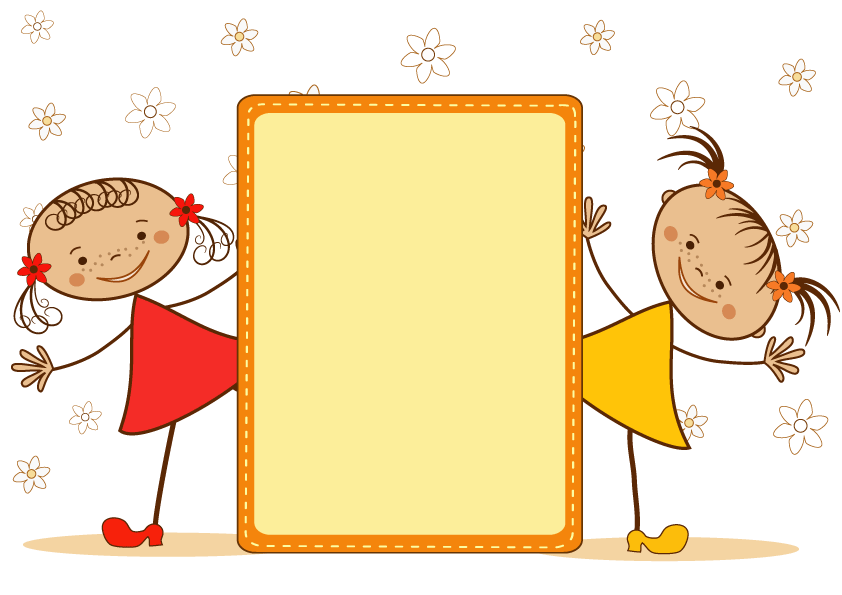 1、要依法自律。
2、要正确对待父母和学校的教育。
3、要勇于运用法律武器保护自己的合法权益。
第四部分
争做合格小学生，该怎么做？
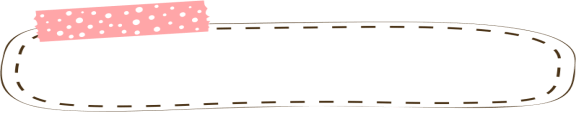 1、无规矩不成方圆。
格
言
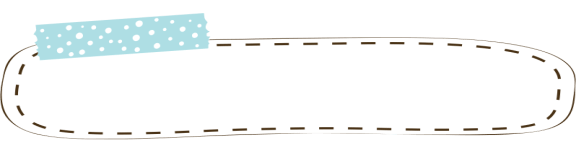 2、秩序是自由的第一条件。
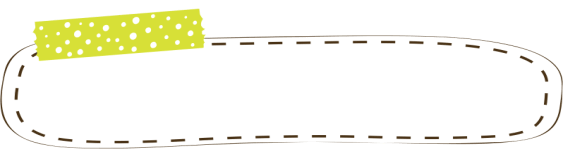 3、做任何事都要有规矩，懂规矩，守规矩。
   法律即秩序，良好的法律就是良好的秩序。
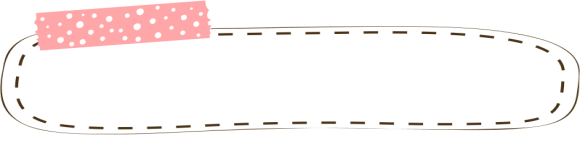 4、若要美德得以保存，法律是必须的；
   而若要法律得以遵守，美德则是不可缺少的。
[Speaker Notes: 更多优质模板尽在PPT牛 http://www.pptniu.com/]